CYSTS OF ODONTOGENIC ORIGIN-I
Dept. of Oral Pathology& Microbiology
Purpose Statement
At the end of the class the students will be able to,

Describe classification, clinical features, pathogenesis, radiographic features, histologic features, differential diagnosis, treatment & prognosis of the lesion.
Learning Objectives
learning objectives
Student should be able to -

DEFINE CYST
CLASSIFY  CYSTS
Describe -Clinical features,Pathogenesis, Radiological features,Histopathological features & Treatment of 
   DENTIGEROUS Cyst & ERUPTION cyst
Differentiate  between DENTIGEROUS Cyst & ERUPTION cyst
Contents
Classification of cyst
Dentigerous cyst
Eruption cyst
Cyst
Kramer (1974) has defined a cyst as ‘a pathological cavity having fluid, semifluid  or gaseous contents and which is not created by the accumulation of pus’. 
   Most cysts, but not all, are lined by epithelium.

Classification
Cysts of jaws
Odontogenic 
Non-odontogenic
Classification by Etiology
Developmental
Dentigerous cyst
Eruption cyst
Odontogenic keratocyst
Gingival cyst of newborn
Gingival cyst of adult
Lateral periodontal cyst
Calcifying odontogenic cyst
Glandular odontogenic cyst
B. Inflammatory  
Periapical cyst
Residual cyst
Paradental cyst
Classification by Tissue of origin
Derived from rests of Malassez
Periapical cyst
Residual cyst
Derived from reduced enamel epithelium
Dentigerous cyst
Eruption cyst
Derived from dental lamina (rests of serre)
Odontogenic keratocyst
Gingival cyst of newborn
Gingival cyst of adult
Lateral periodontal cyst
Glandular odontogenic cyst
Unclassified
Paradental cyst
Calcifying odontogenic cyst
Classification by Shear
I  Cysts of the jaws
Epithelial lined cysts
Developmental origin
Odontogenic
Gingival cyst of infant
Odontogenic keratocyst
Dentigerous cyst
Eruption cyst
Gingival cyst of adult
Developmental lateral periodontal cyst
Botryoid  odontogenic cyst
Glandular odontogenic cyst
Calcifying odontogenic cyst
b) Non- odontogenic 
Midpalatal  raphe cyst of infants
Nasopalatine duct cyst
Nasolabial cyst

2. Inflammatory origin
Radicular ,apical & lateral
Residual cyst
Paradental cyst & juvenile paradental cyst
Inflammatory collateral cyst
B. Non-Epithelial lined cysts
Solitary bone cyst
Aneurysmal bone cyst

II  Cysts associated with the maxillary antrum
Mucocele
Retention cyst
Pseudocyst
Postoperative maxillary cyst
III Cysts of the soft tissues  of the mouth, face and neck 
Dermoid & epidermoid cysts
Lymphoepithelial (branchial) cyst
Thyroglossal duct cyst
Anterior median lingual cyst(intralingual cyst of foregut origin)
Oral cysts with gastric or intestinal epithelium ( oral alimentary tract cyst)
Cystic hygroma
Nasopharyngeal cyst
Thymic cyst
Cysts of the salivary glands: mucous extravasation cyst; mucous retention cyst;ranula;polycystic (dysgenetic) disease of the parotid
Parasitic cysts: hydatid cyst; Cysticercus cellulosae;trichinosis
Dentigerous cyst(Follicular cyst)Dentigerous=Tooth bearing
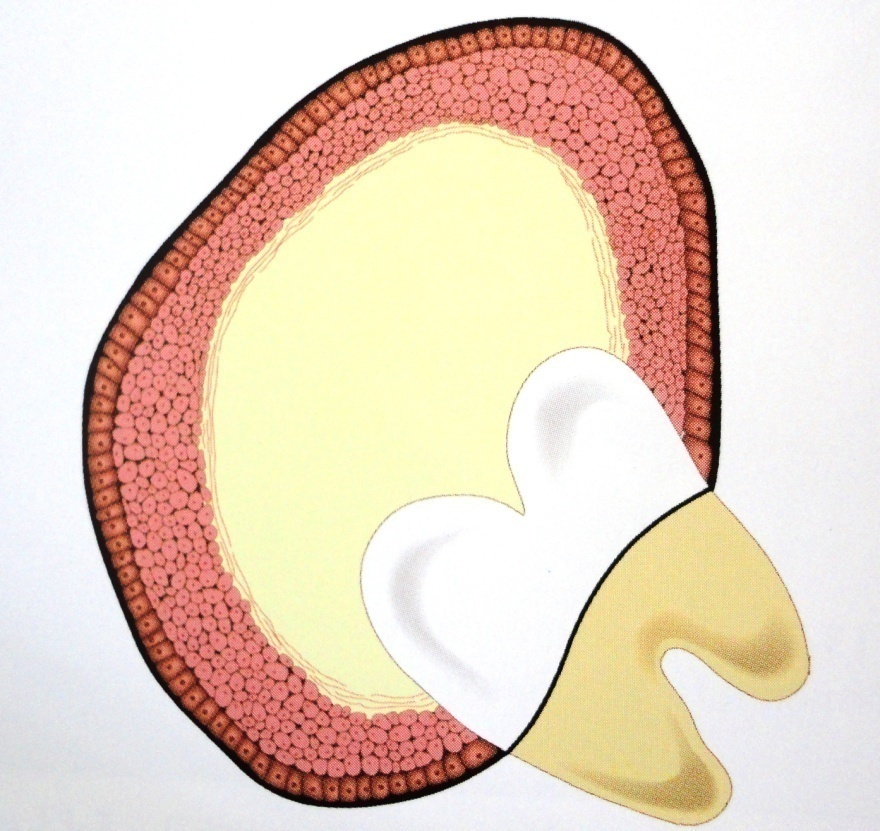 Definition: An odontogenic cyst  that surrounds the crown of an impacted tooth; caused by fluid accumulation between the REE & the enamel surface ,resulting in a cyst in which the crown is located within the lumen
[Speaker Notes: Dentigerous cyst preferable Not follicular cyst -1. dental follicle –mesodermal origin.2. more commonly used to refer ovary cyst & hair follicle cyst]
Pathogenesis
Originates after the crown of the tooth has been completely formed by accumulation of fluid between the REE & the tooth crown
May originate initially by proliferation & cystic 
    transformation of islands of epithelium in the connective tissue wall of the dental follicle or even outside the follicle & this transformed epithelium then unites with the lining follicular epithelium forming a solitary cystic cavity around the tooth crown
Most common among developmental odontogenic cysts
Associated with 
Crown of impacted, embedded, or unerupted permanent tooth
Complex compound odontoma
Supernumerary tooth
Seldom deciduous tooth
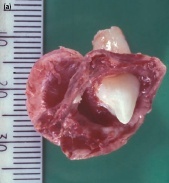 May have inflammatory pathogenesis
Periapical infection of overlying primary tooth
Pericoronitis around partially erupted third molars
Clinical features
Site
Maxillary & Mandibular  third  molar
Maxillary canine
Mandibular II PM
Age 
2nd & 3rd decade
Gender 
M>F-3:2
Mostly  solitary
Syndromic- bilateral & multiple (Cleidocranial dysplasia & Maroteaux-Lamy syndrome )
Clinical features
Expansion of the bone with facial asymmetry
Hollowing out of ramus
Displacement of teeth – mandibular third molar towards inferior alveolar canal, maxi. Canine towards maxilla 
Resorption of adjacent teeth 
Pain or discomfort if secondarily infected
Radiographic features
Unilocular radiolucent area associated with crown  of unerupted tooth
Well defined & sclerotic border
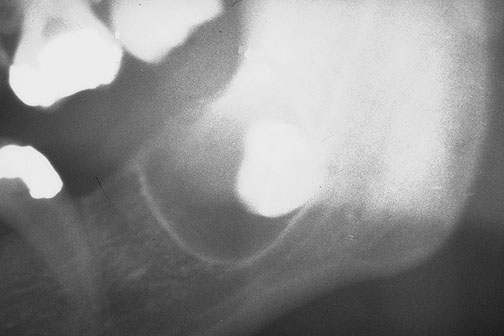 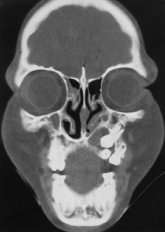 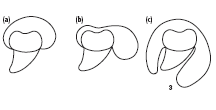 Three radiological varients 
Central
Lateral
Circumferential
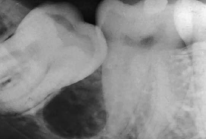 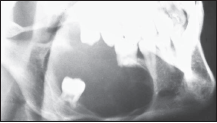 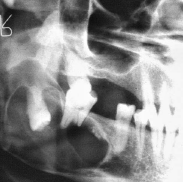 Central
Lateral
Circumferential
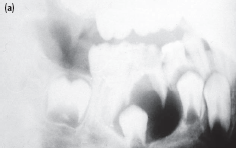 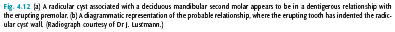 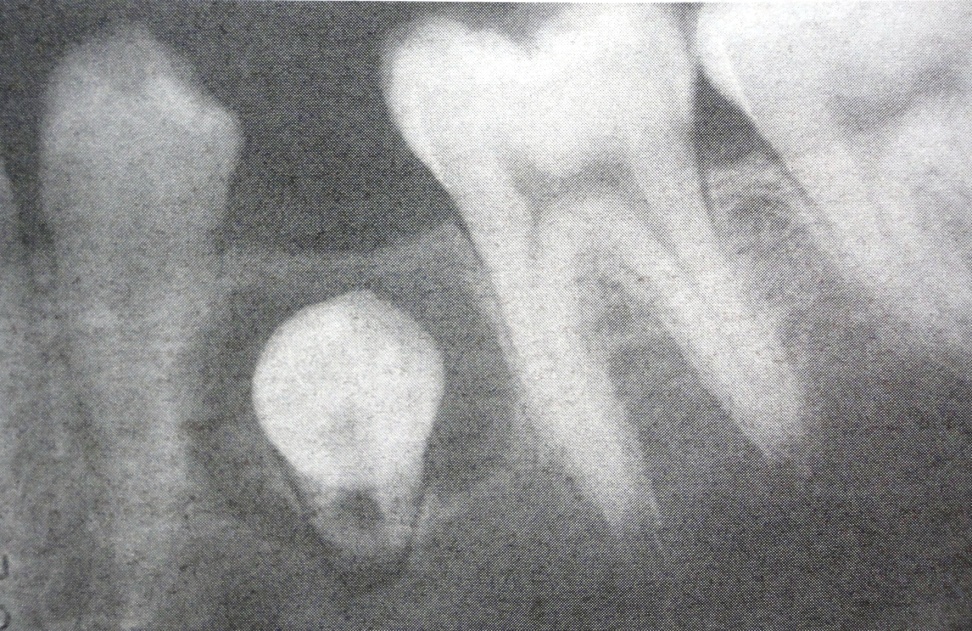 Distinction between a small dentigerous cyst & enlarged follicle ?
3-4 mm –follicular space
More than 5 mm - dentigerous cyst
Histopathological features
A thin layer of stratified Squamous epithelium lining the lumen ( as derived from REE)
Thin connective tissue wall composed of loose fibrous connective tissue 
Retepeg formation is generally absent ( flat epithelium –C.T. interface)
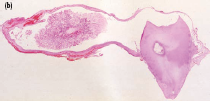 Rushton bodies – linear, often curved hyaline bodies
Presence of islands of odontogenic epithelium
Inflammed dentigerous cyst –thicker epithelial lining with hyperplastic rete ridges
Focal areas of mucous cells
Treatment
Smaller - surgically removed
Larger – surgical drain or marsupialization
Potential complications
Development of Ameloblastoma
Development of Epidermoid carcinoma
Development of  Intraosseous mucoepidermoid carcinoma
Eruption cyst/ Eruption Hematoma
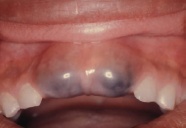 An odontogenic cyst  with histologic features of a Dentigerous cyst  that surrounds a tooth crown that has erupted through bone  but not soft tissue  & is clinically visible as  a soft fluctuant mass on the alveolar ridges
Dentigerous cyst occurring in soft tissue
Clinical features
Children of different age group
Adults-delayed eruption
Circumscribed,translucent, fluctuant swelling overlying the crown of erupting deciduous or permanent tooth 
Purple or deep blue = Eruption hematoma
Usually painless
Histological features
Superficial  aspect covered by  keratinized stratified squamous epithelium of overlying gingiva
Dense C.T. strip separates  from cyst 
Cystic cavity is lined by 2-3 cell layers of  nonkeratinized  stratified squamous epithelium (REE)
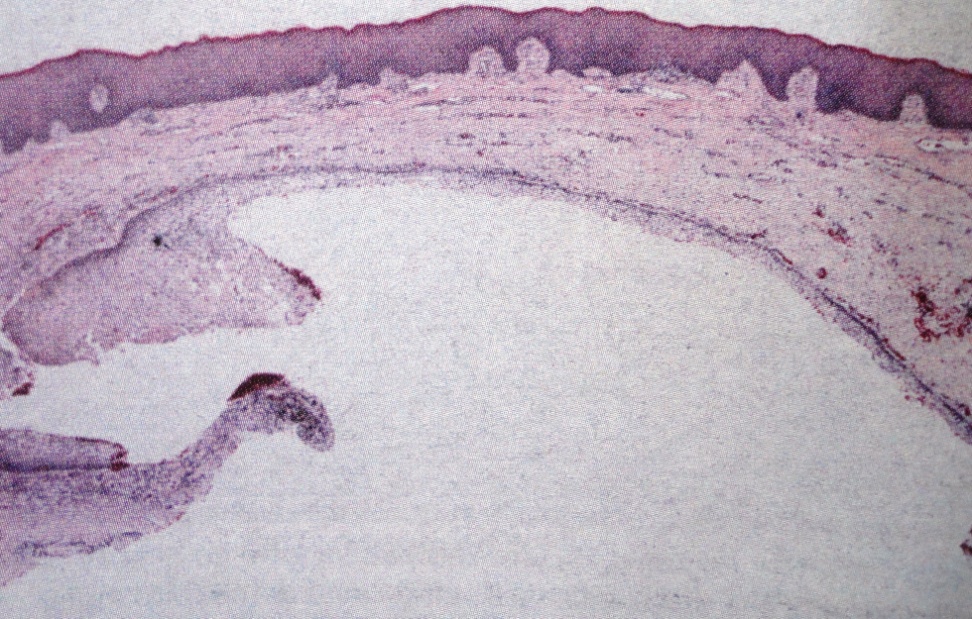 Connective tissue –densely cellular, less collagenous &  basophilic hue  due to presence of higher content of acid mucopolysaccharides in ground substance
If inflamed, presence of inflammatory infiltrate 
   
No treatment, as cyst ruptures spontaneously
SUMMARY
1.DEFINITITION & CLASSIFICATION OF CYSTS

2Clinical features,Pathogenesis, Radiological features,Histopathological features & Treatment of 
   DENTIGEROUS Cyst & ERUPTION cyst
BIBLIOGRAPHY
Text book of oral pathology Shafer's, 5 & 6th edition
Cysts of the Oral Regions Shear M 3rd edition
Color Atlas of Oral Diseases Cawson, R.  2nd edition
Oral  and Maxillofacial Pathology Neville, Brad W.  2nd 
Lucas’s Pathology Of Tumor’s of the Oral Tissues
Cawson, R. A., Bennie, W. H 5th edition
THANK U